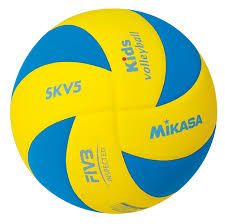 Smash ball
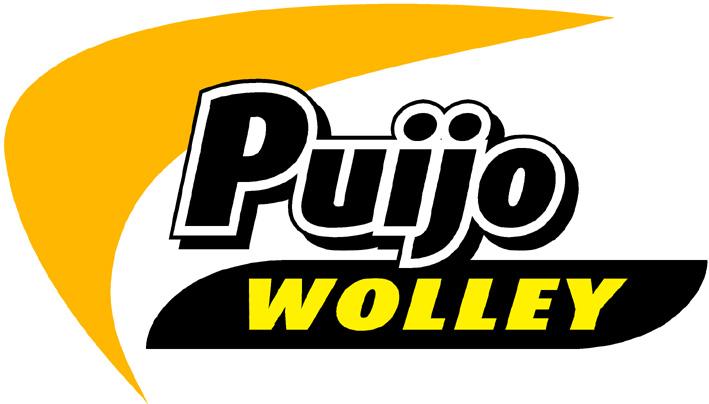 Smash ball on helpotettu versio lentopallosta, jonka avulla peli muuttuu helpommin nopea tempoiseksi. Siinä päästään suoraan kunnolla lentopallon viehättävimmän kosketuksen eli iskulyönnin pariin. Passi, puolustus ja vastaanotto kosketuksia on helpotettu niin, että jokainen pääsee toteuttamaan iskulyönti hyökkäyksiä laadukkaasti. Laji helpottaa nuorien ja vasta pelaamaan aloittaneiden kehitystä ja mielenkiintoa.
Taso 1
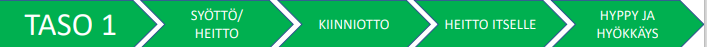 Ensimmäisellä tasolla peli on hyvin yksinkertaista. Pelissä voi olla 1-3 pelaajaa puolellaan. 
Syöttönä toimii lentopallosyöttö tai heitto. Syöttöviivana voi käyttää lentopallon 3 metrin viivaa tai sulkapallon kahden metrin viivaa.
Vastapuoli ottaa kopin suoraan ilmasta tai yhden pompun kautta.
Kopin ottanut heittää pallon itselleen ja hyökkää pallon iskulyönnillä, joko hypystä tai jalat maassa.
Syöttö tapahtuu aina siltä puolelta, jonne pallo on jäänyt.
Taso 2
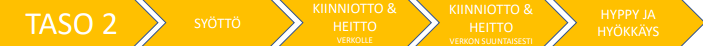 Pelaajia 2-3 puolellaan. 
Syöttö tapahtuu ylä- tai alakauttasyöttönä 3-metrin tai 2-metrin viivan takaa. 
Vastaanottava joukkue ottaa kopin pallosta suoraan tai yhden pompun kautta ja kiinniottanut pelaaja heittää pallon verkolla olevalle passarille.
Passari ottaa pallon kiinni ja heittää sen hyökkäävälle pelaajalle, joka lyö pallon vastapuolelle.
Puolustuksessa pallo otetaan kiinni suoraan tai pompun kautta. Passari ottaa pallon kiinni ja heittää sen hyökkääjälle, joka lyö sen verkon yli.
Taso 3
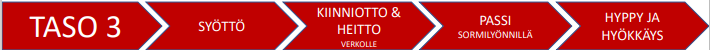 Syöttö tapahtuu takarajan takaa ylä- tai alakauttasyöttönä.
Vastaanottava joukkue ottaa pallon suoraan kiinni syötöstä ilman pomppua.
Kopin ottanut pelaaja heittää pallon passarille.  Passari tekee passin sormilyöntinä tai hihalyöntinä hyökkäävälle pelaajalle, joka lyö pallon verkon yli hypäten tai jalat maassa.
Puolustuksessa pelaajat ottavat pallon kiinni joko suoraan tai pompun kautta. 
Syöttö lähtee aina siltä puolelta, jonne pallo jää.
Taso 4
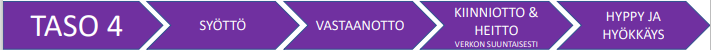 Syöttö tapahtuu kentän takarajan takaa yläkautta tai alakautta syötöllä.
Vastaanotto tapahtuu sormilyönnillä tai hihalyönnillä.
Passari ottaa pallon kopiksi ja heittää sen hyökkääjälle. (hyvä käyttää esim. hidastettua sormilyöntiä)
Hyökkäys tapahtuu iskulyöntinä.
Puolustava joukkue ottaa kopin pallosta (suoraan tai pompusta) ja heittää sen passarille. 
Passi tapahtuu sormi tai hihalyöntinä hyökkääjälle, joka lyö pallon verkon yli.
Pisteen saanut joukkue syöttää.
Taso 5
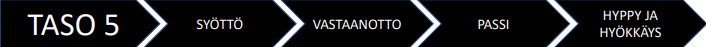 Tämä taso alkaa muistuttamaan jo perinteistä lentopalloa, mutta puolustuksessa on edelleen käytössä yksi pomppu. 
Syöttö tapahtuu takarajan takaa.
Syötön vastaanotto tapahtuu sormi tai hihalyönnillä passarille.
Passari passaa pallon hiha tai sormilyönnillä hyökkääjälle, joka tekee iskulyönnin hypystä tai jalat maassa.
Puolustuksessa pallo saa pompata lattian kautta, mutta sen voi myös nostaa hiha tai sormilyönnillä passarille.